Cloudchain: a Blockchain-based Coopetition Differential Game Model for Cloud Computing
Mona Taghavi, Jamal Bentahar, Hadi Otrok, Kaveh Bakhtiyari

Concordia University, Montreal, Canada
Khalifa university,  Abu dhabi, UAE
University of Duisburg-Essen, Duisburg, Germany
National university of malaysia, bangi, malaysia
traditional cloud federations
The stability of a federation
A fair revenue sharing model
The presence of unknown and untrusted participants
The security and privacy issues
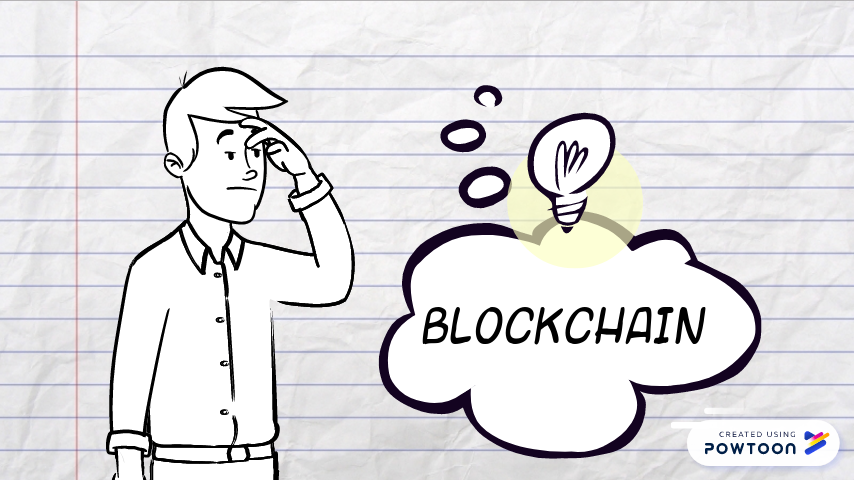 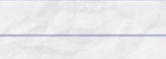 What is the blockchain?
What is a smart contract?
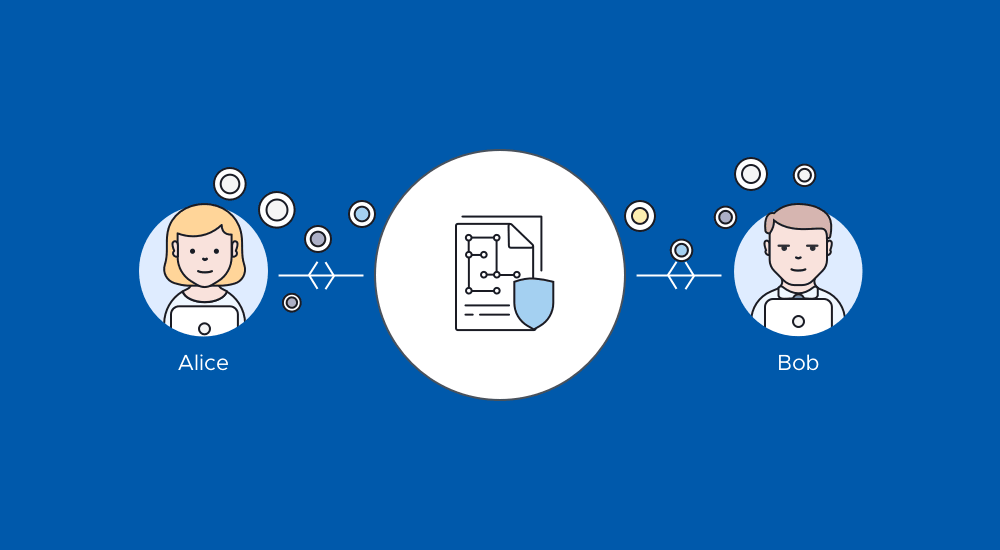 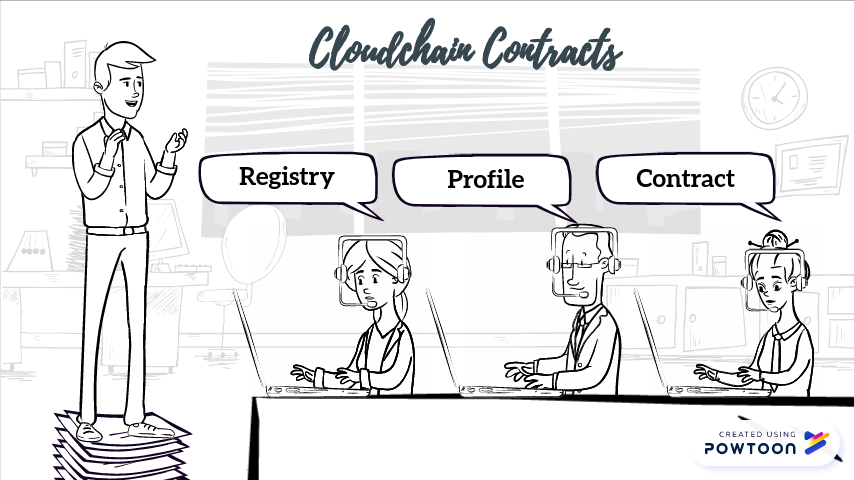 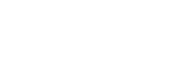 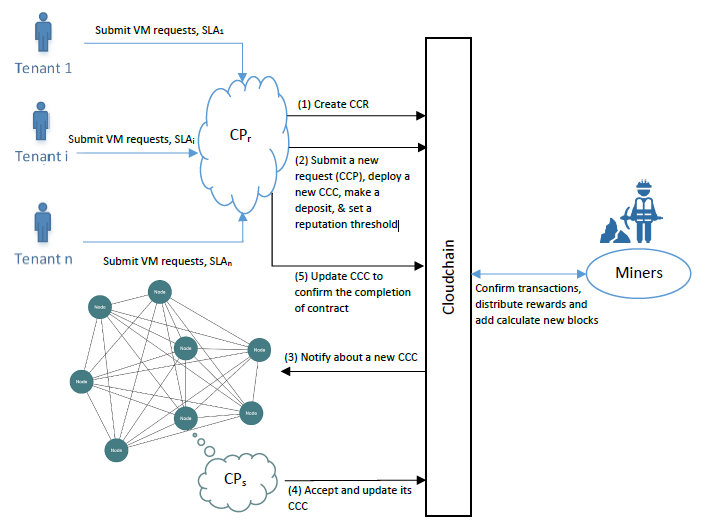 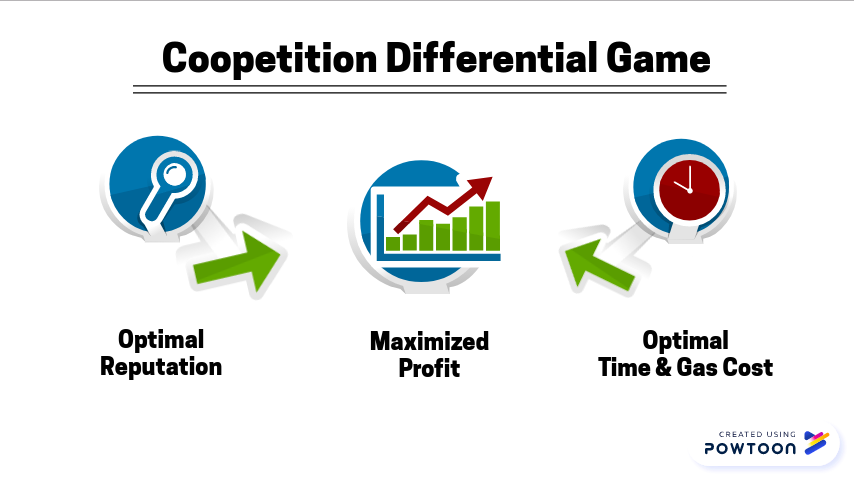 Optimization problem of Cloud provider as a requester
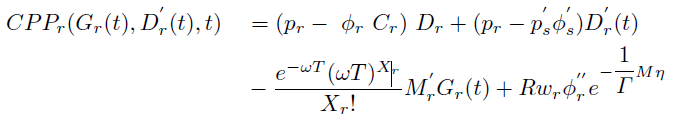 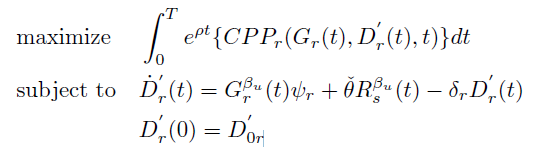 Optimization problem of Cloud provider as a supplier
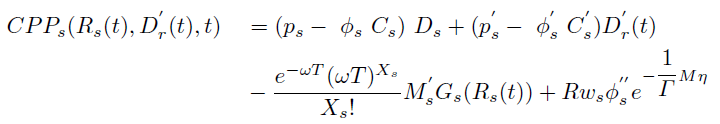 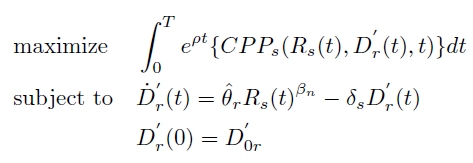 Optimal Gas cost and reputation value
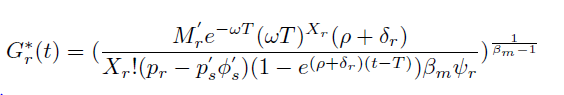 Implementation
Solidity (version 0.4.24)
https://github.com/kavehbc/Cloudchain
Minimum consumption of gas per each transaction
Tested using remix
Simulated cloud service trading among real-world providers
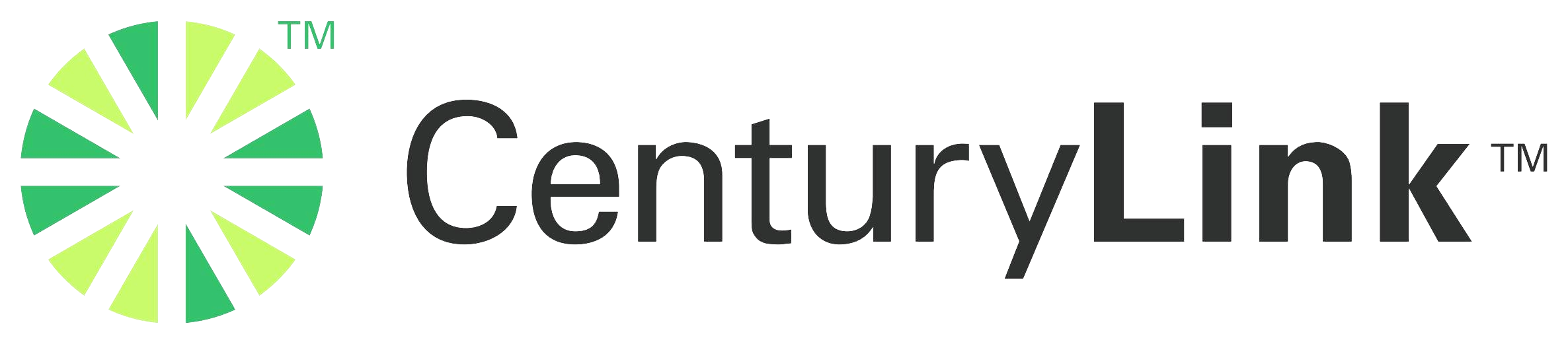 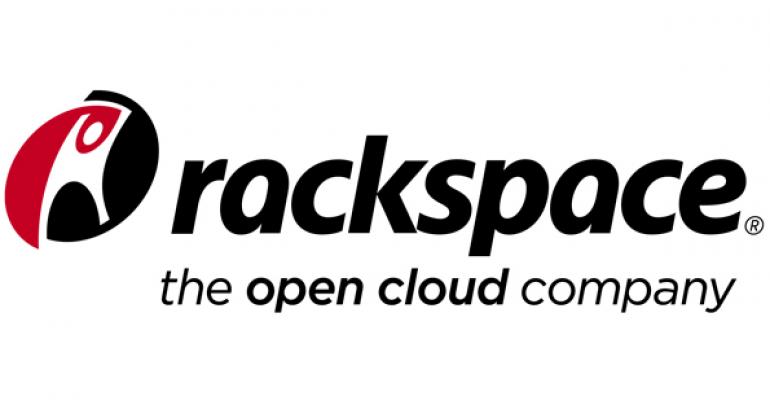 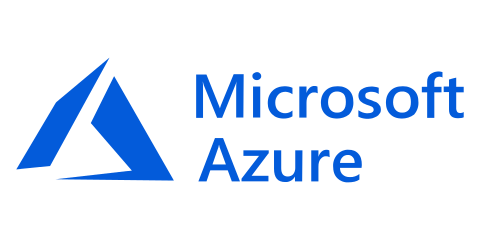 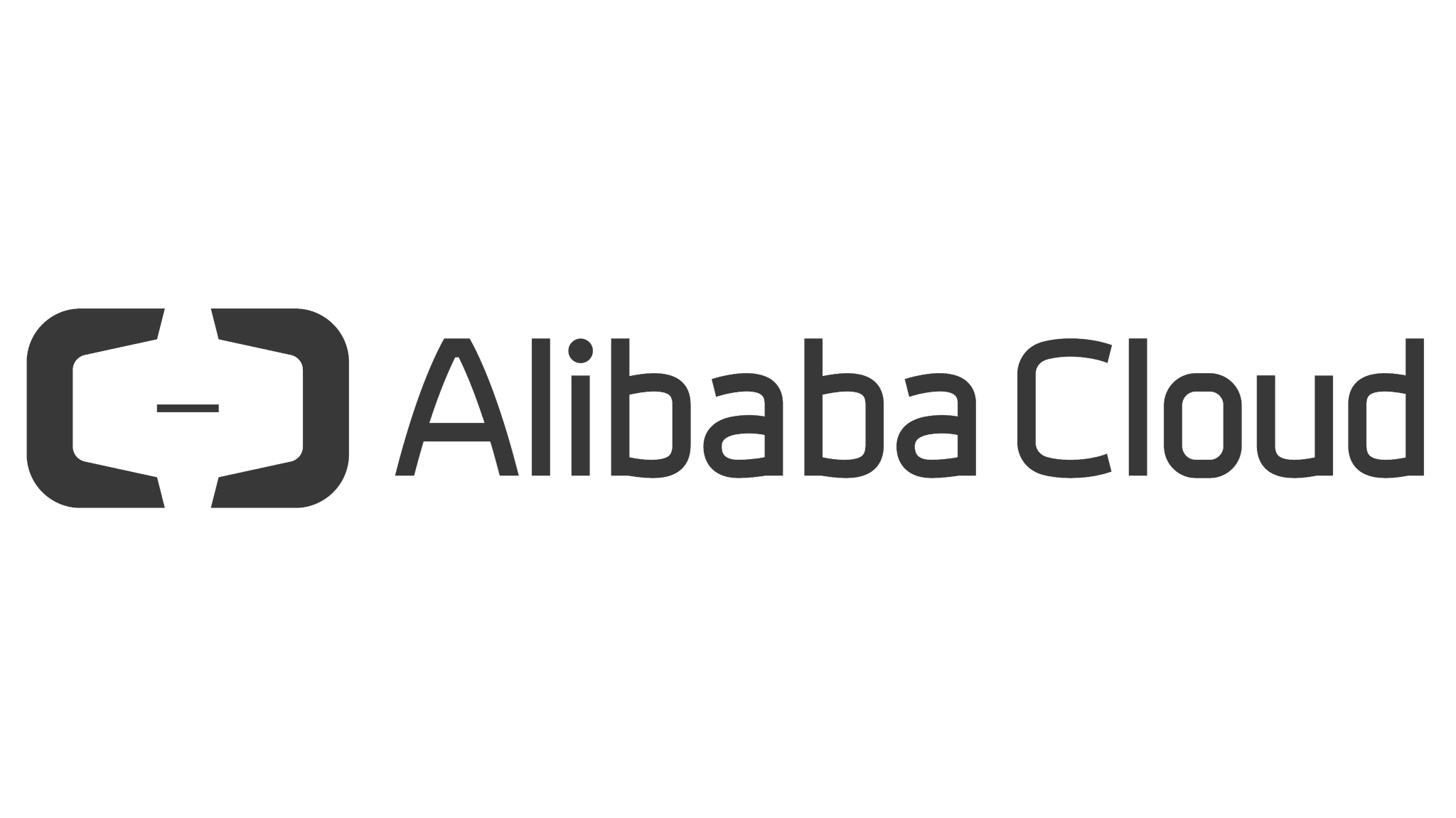 Provider's estimated transactions and costs on Cloudchain
Optimal gas price of the tree cloud requesters
Microsoft's optimal reputation
Average of cloud providers' profit and demands' evolution in Nash Equilibrium